Kimyo
10-sinf
Mavzuga doir masalalar yechish.
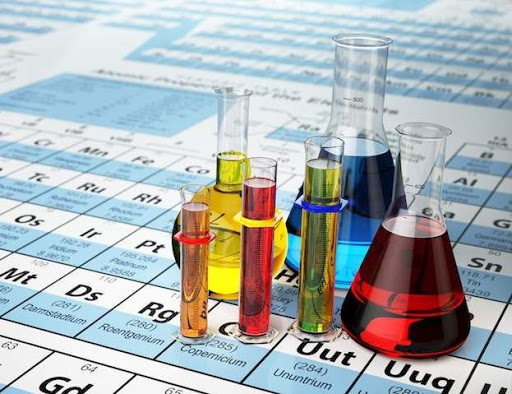 MustahkamlashM
1. Quyidagi formulasi berilgan moddalar orasidan gazli benzin tarkibida uchraydiganini toping.
C15H32
 CH4
 C6H14
 C4H10
C. C6H14
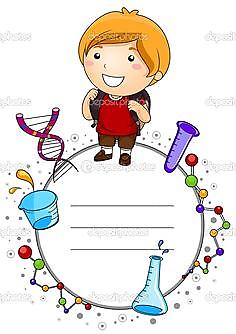 Mustahkamlash
2. Quyidagi formulasi berilgan moddalar orasidan suyuq yoqilg‘i tarkibida uchraydiganlarini toping.
C3H8
 CH4
 C7H16
 C15H32
C3H8
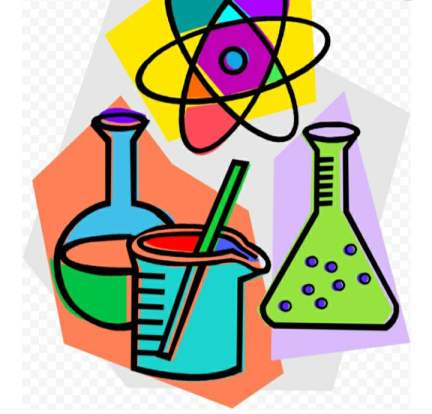 MustahkamlashMus
3. Quyidagi formulasi berilgan moddalar orasidan quruq gaz tarkibida uchraydiganlarini toping.
C4H10
 C10H22
 C2H2
 CH4
D. CH4
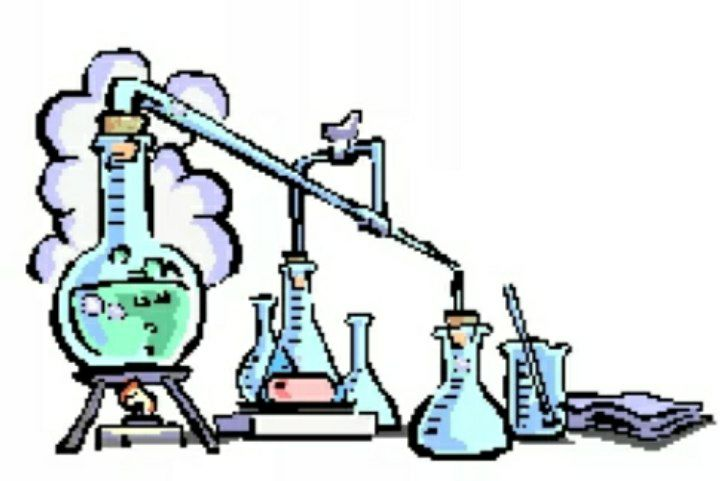 MustahkamlashB
4. Quyidagi formulasi berilgan moddalar orasidan koks tarkibida uchraydiganlarini toping
Kumol – C9H12
 Sulfat kislota – H2SO4
 Osh tuzi – NaCl
 Benzol – C6H6
D.  Benzol – C6H6
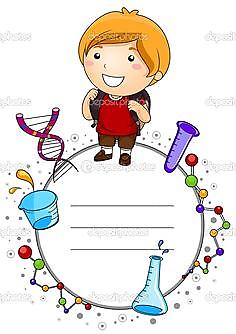 Bugun darsdaB
1. Tabiiy manbalarning yonishidan hosil bo‘lgan moddalar massasini topishga doir masalalar yechish
2. Tabiiy manbalardan hosil bo‘lgan moddalar hajmini topishga doir masalalar yechish
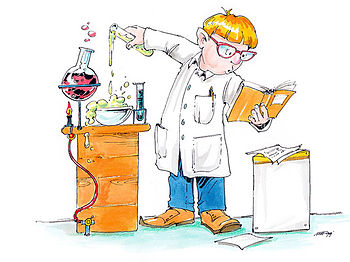 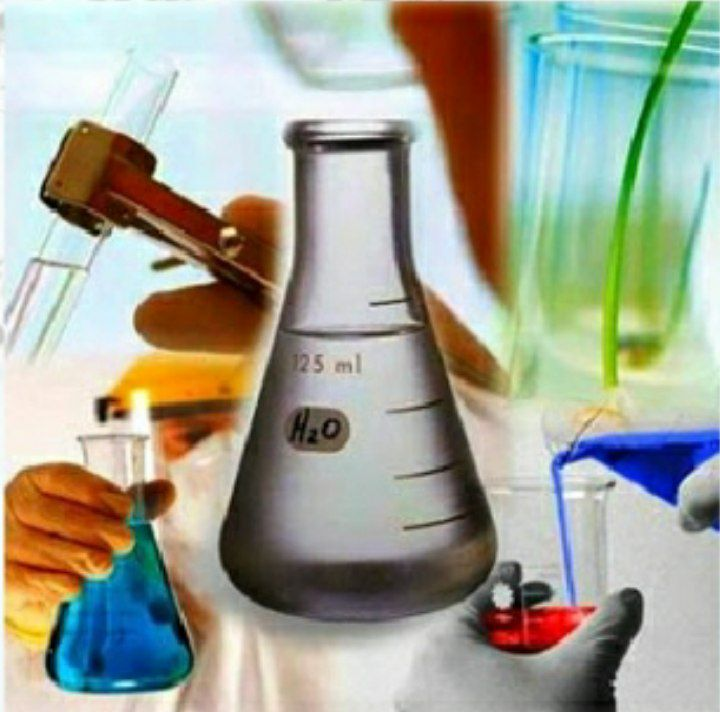 Moddaning massasini topish
1. Tabiiy gaz tarkibidagi metanni yoqish uchun 22,4 l (n.sh.) kislorod sarflangan bo‘lsa, hosil bo‘lgan suvning massasini (g) aniqlang.
CH4+2O2    CO2+2H2O
22,4 l
sarflangan
n(O)
= 1 mol O2
=
22,4 l
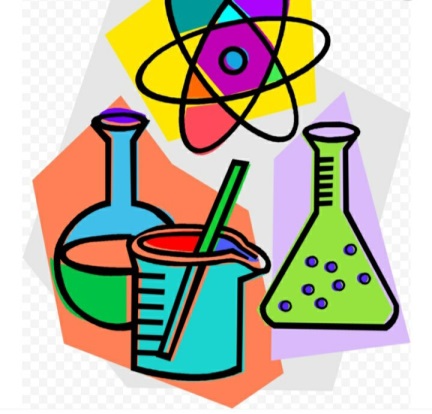 Moddaning massasini topishM
Demak hosil bo‘lgan reaksiya tenglamasiga ko‘ra 2 mol O2 sarflansa 2 mol H2O hosil bo‘ladi. 
1 mol O2 sarflangandachi?
2 mol O2                 2 mol H2O
1 mol O2               x                   x= 1mol H2O

m= 1mol*18=18 gr H2O
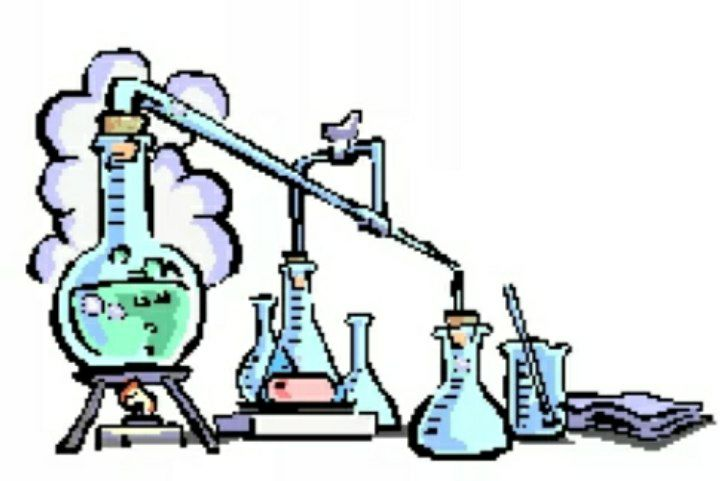 Moddaning massasini topish
2. 67,21 l (n.sh.) metandan olish mumkin bo‘lgan atsetilenning massasini (g) aniqlang.
2CH4       C2H2+3H2
67,2
n(CH4)=
=3 mol
22,4
Reaksiya tenglamasiga ko‘ra 2 mol metandan 1 mol atsetilen hosil bo‘lgan
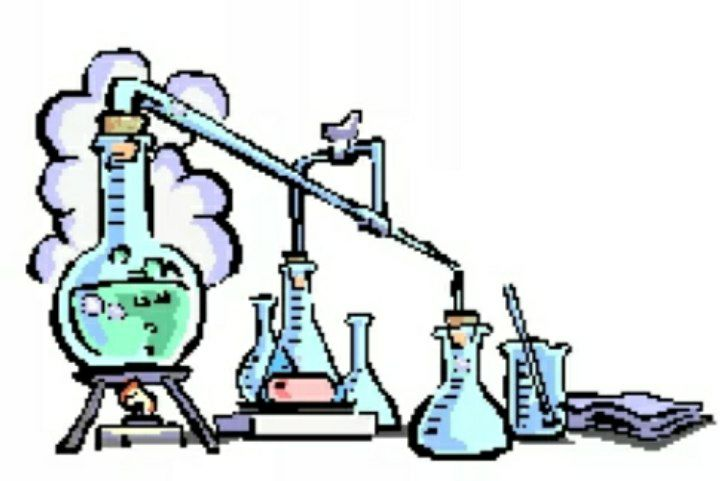 Moddaning massasini topish
Masala shartiga ko‘ra 3 mol metandan qancha atsetilen hosil bo‘lishini aniqlash kerak.
2 mol CH4              1 mol C2H2
   3 mol                  x                   x= 1,5 mol C2H2
m= 1,5 mol * 26gr/m=39 gr

Javob: 39 g atsetilen hosil bo‘lgan
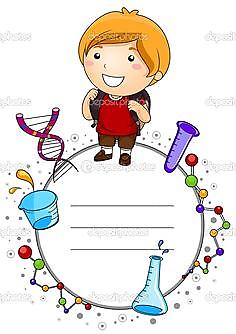 Moddaning hajmini topishM
3. 4 mol metandan olish mumkin bo‘lgan atsetilenning hajmini (n.sh.) aniqlang.
15000C
2CH4           C2H2+3H2
Reaksiya shartiga ko‘ra 2 mol metandan 1 mol atsetilen hosil bo‘ladi.
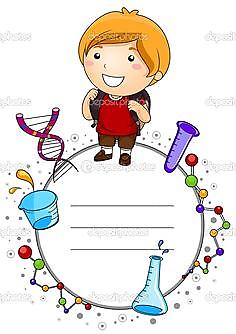 Moddaning hajmini topish
Masala shartiga ko‘ra esa 4 mol metandan qancha atsetilen hosil bo‘lishini topish kerak.
2 mol CH4              1 mol C2H2
4 mol CH4               x          x= 2 mol C2H2
    V=n*Vm
V=2mol * 22,4 l=44,8 l C2H2
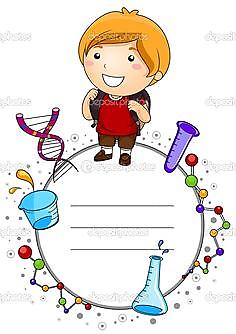 Moddaning hajmini topishMo
4. Tabiiy gaz tarkibida (hajm jihatdan) 92% metan, 3% etan, 2% propan va 3% azot bor. 
Shu gazning 1 m3 ni yoqish uchin necha m3 havo kerak. (havoda kislorodning hajmiy ulushi 20%)
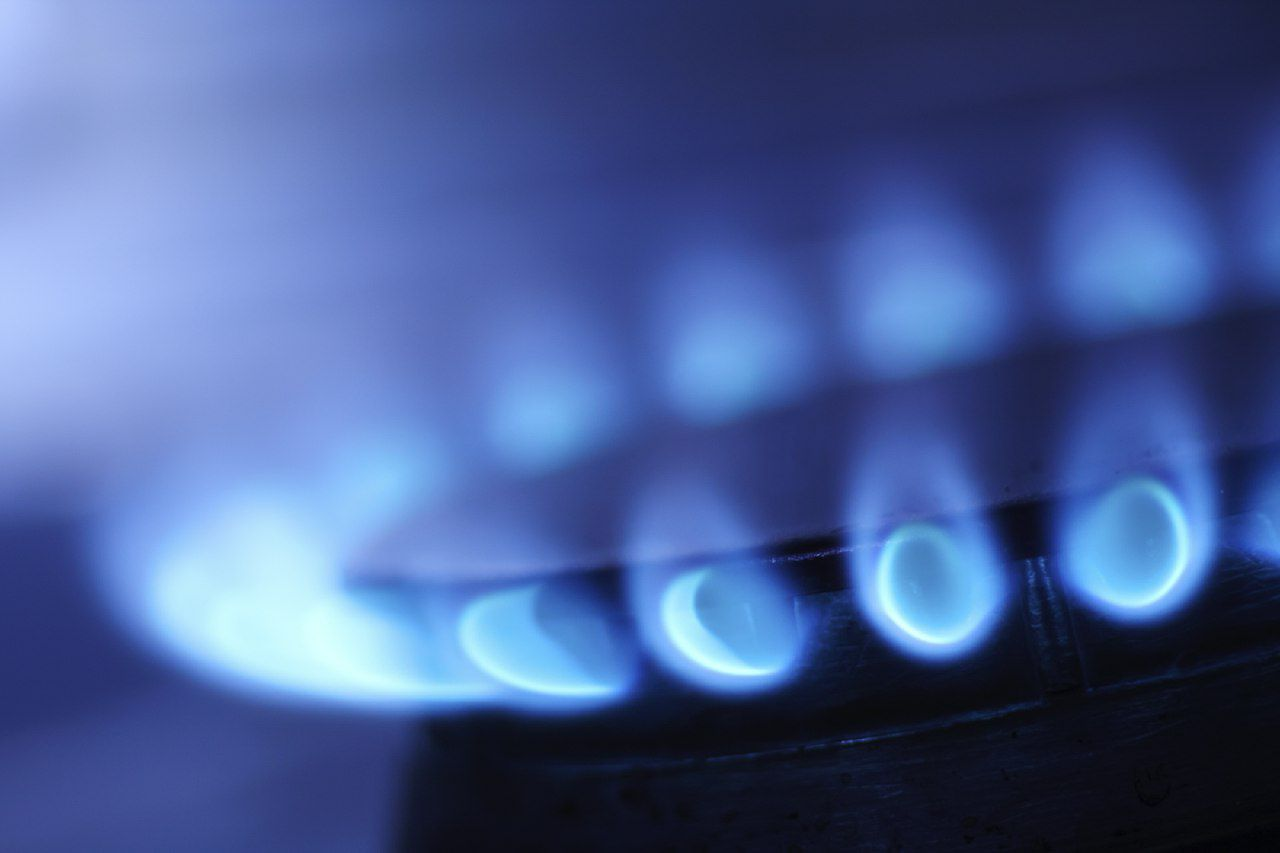 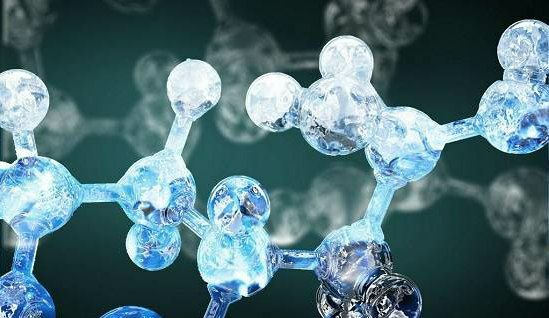 Moddaning hajmini topish
92% CH4,  3% C2H6,  2% C3H8,   3% N2
Bu masalani ishlash uchun dastlab barcha moddalarning yonish reaksiyasini yozib olamiz
CH4+2O2     CO2+2H2O
Bunda   1 mol CH4           2mol O2
              92 molCH4          x       x=184 mol O2
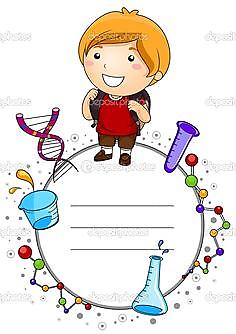 Moddaning hajmini topish
C2H6+3,5O2        3CO2+4H2O
1 mol C2H6         3,5 O2
3 mol C2H6         x           x=10,5 mol O2
C3H8+5O2        3CO2+4H2O
1 mol C3H8          5O2
2 mol C3H8          x          x=10 mol O2
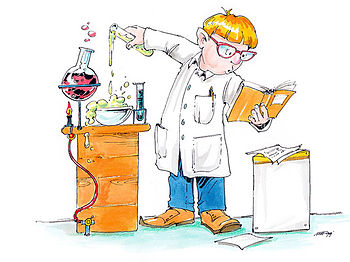 Moddaning hajmini topish
N2+O2       2NO
1 mol N2       1 mol O2
3 mol N2       x            x=3 mol O2
184+10,5+10+3=207,5 mol
207,5 mol* 22,4 l = 4648 l 
4648*0,2 = 92
Javob: 92 m3 havo kerak
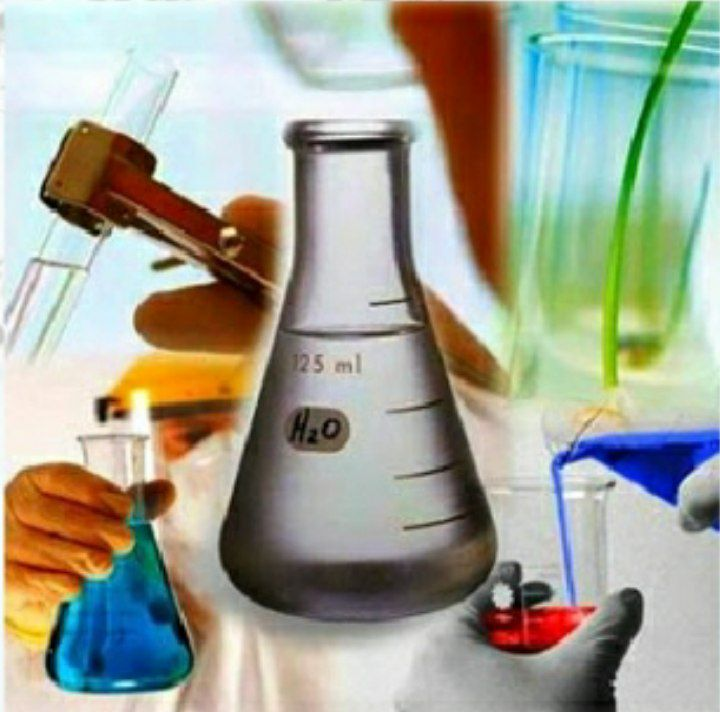 MustahkamlashЬ
Qaysi tabiiy mahsulotni qayta ishlash natijasida fenol olinadi?
Neft
Torf
Toshko‘mir
Tabiiy gaz
Yog‘och
C. Toshko‘mir
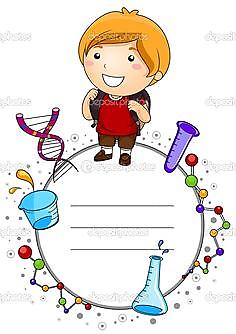 Mustahkamlash
2. Benzinning sifati uning tarkibidagi qaysi modda uglevodorodning foiz ulushi bilan aniqlanadi?
Etilen
Izobutan
Pentan
Neopentan
Izooktan
E. Izooktan
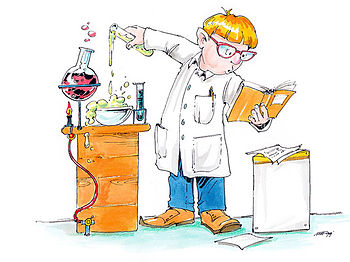 MustahkamlashM
3. Tabiiy gaz tarkibiga qanday uglevodorodlar kiradi?
Kichik molekulali to’yingan uglevodorodlar
Aromatik uglevodorodlar
Sikloprafinlar
Barcha to’yingan uglevodorodlar
Barcha xildagi uglevodorodlar
Kichik molekulali to‘yingan uglevodorodlar
Mustahkamlashm
4.  Neftni qayta ishlash mahsulotlarini ketma-ketligi to‘g‘ri keltirilgan qatorni ko‘rsating.
Gazolin, benzin, ligroin, kerosin
Benzin, gazolin, kerosin, legroin
Gazolin, benzin, kerosin, ligroin
Gazolin, ligroin, benzin, kerosin
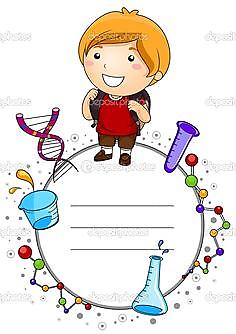 Gazolin, benzin, ligroin, kerosin
Mustaqil bajarish uchun topshiriqlar
1. Tabiiy gazning tarkibidagi metanni yoqish uchun 44,8 l (n.sh.) kislorod sarflangan bo‘lsa, hosil bo‘lgan karbonat angidrid massasini (g) aniqlang.
2. 11,2 l (n.sh.) metandan olish mumkin bo‘lgan atsetilenning massasini (g) aniqlang.
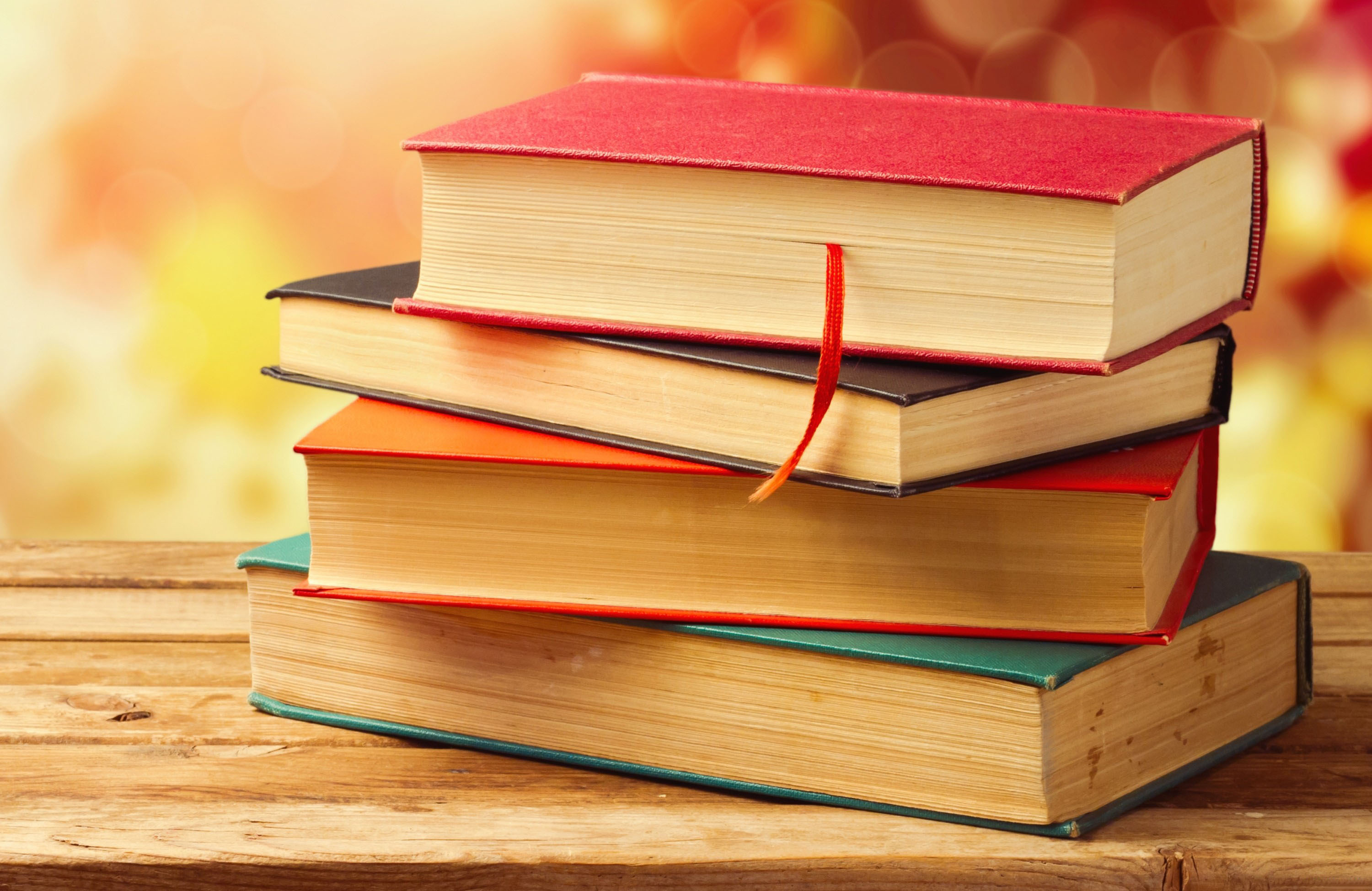